Ponavljanje Električna struja, 2. dio
1. Ako u strujnom krugu povećamo napon 3 puta, struja kroz otpornik će:
a) se smanjiti 3 puta.
b) ostati ista.
c) se povećati 3 puta.
1. Ako u strujnom krugu povećamo napon 3 puta, struja kroz otpornik će:
a) se smanjiti 3 puta.
b) ostati ista.
c) se povećati 3 puta.
2. U strujnom krugu povećamo napon 2 puta, otpor trošila će:
a) se smanjiti 2 puta.
 b) ostati isti.
 c) se povećati 2 puta.
2. U strujnom krugu povećamo napon 2 puta, otpor trošila će:
a) se smanjiti 2 puta.
 b) ostati isti.
 c) se povećati 2 puta.
3. Na slici je prikazan grafički prikaz ovisnosti struje o naponu za 3 različita otpornika. Kako se odnose njihovi otpori?
B < C < A
b)   C < A < B
c)   A < B < C
d)   C < B < A
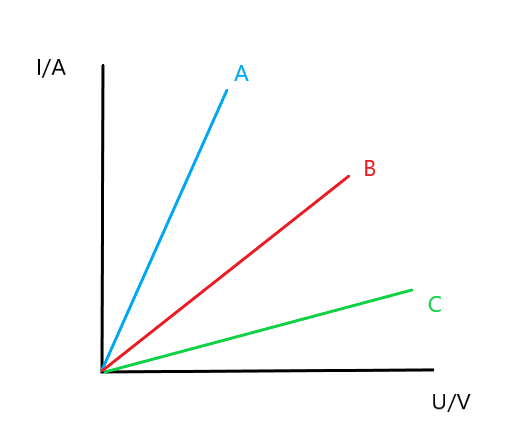 3. Na slici je prikazan grafički prikaz ovisnosti struje o naponu za 3 različita otpornika. Kako se odnose njihovi otpori?
B < C < A
b)   C < A < B
c)   A < B < C
d)   C < B < A
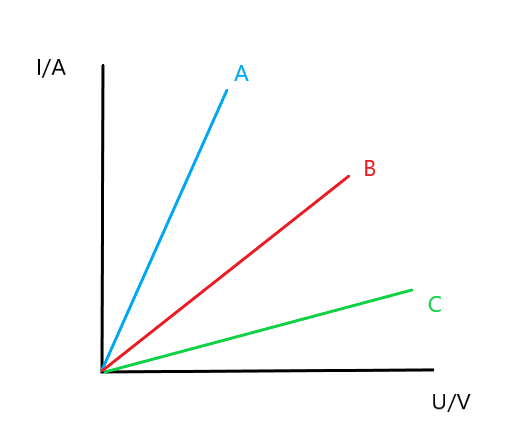 5. Ako žici smanjimo poprečni presjek i povećamo duljinu, kako će to utjecat na otpor žice?

	A) Otpor žice će ostat isti
	B)  Otpor žice će se smanjiti
	C) Otpor žice će se povećati
	D) Nemoguće je odrediti
5. Ako žici smanjimo poprečni presjek i povećamo duljinu, kako će to utjecat na otpor žice?

	A) Otpor žice će ostat isti
	B)  Otpor žice će se smanjiti
	C) Otpor žice će se povećati
	D) Nemoguće je odrediti
6. Ako žici povećamo površinu poprečnog presjeka 2 puta, kako će to utjecati na otpor žice?

	A) Otpor žice će ostat isti
	B)  Otpor žice će se smanjiti 2 puta
	C) Otpor žice će se povećati 2 puta
	D) Nemoguće je odrediti
6. Ako žici povećamo površinu poprečnog presjeka 2 puta, kako će to utjecati na otpor žice?

	A) Otpor žice će ostat isti
	B)  Otpor žice će se smanjiti 2 puta
	C) Otpor žice će se povećati 2 puta
	D) Nemoguće je odrediti
7. Žici spojenoj u strujni krug povećamo duljinu 4 puta u strujnom krugu, kako će to utjecati na iznos otpora i struje u strujnom krugu?

	A) Otpor će se smanjit 4 puta. Struja će se smanjiti 4 puta
	B) Otpor će se smanjit 4 puta. Struja će se povećat 4 puta
	C) Otpor će se povećat 4 puta. Struja će se povećat 4 puta
	D) Otpor će se povećat 4 puta. Struja će se smanjiti 4 puta
7. Žici spojenoj u strujni krug povećamo duljinu 4 puta u strujnom krugu, kako će to utjecati na iznos otpora i struje u strujnom krugu?

	A) Otpor će se smanjit 4 puta. Struja će se smanjiti 4 puta
	B) Otpor će se smanjit 4 puta. Struja će se povećat 4 puta
	C) Otpor će se povećat 4 puta. Struja će se povećat 4 puta
	D) Otpor će se povećat 4 puta. Struja će se smanjiti 4 puta
8. Što se događa s otporom u krugu kada bakrenu žicu zamijenimo aluminijskom žicom iste duljine i poprečnog presjeka?

Neće se promijeniti jer ne mijenjamo izvor
Neće se promijeniti jer su duljina i poprečni presjek ostali isti
Povećat će se
Smanjit će se
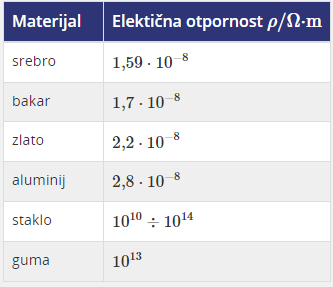 3. Što se događa s otporom u krugu kada bakrenu žicu zamijenimo aluminijskom žicom iste duljine i poprečnog presjeka?

Neće se promijeniti jer ne mijenjamo izvor
Neće se promijeniti jer su duljina i poprečni presjek ostali isti
Povećat će se
Smanjit će se
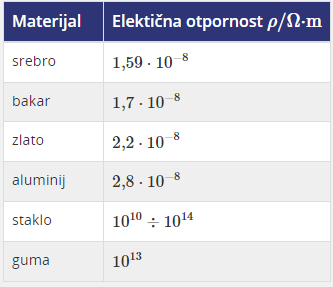 9. Sve su žaruljice na slici jednake. Što će se dogoditi s ukupnim otporom u krugu ako prvoj žaruljici dodamo još jednu takvu žaruljicu u seriju?
Ukupni otpor:
ostaje isti.
se poveća.
 se smanji.
Izvor: https://phet.colorado.edu/sims/html/circuit-construction-kit-dc-virtual-lab/latest/circuit-construction-kit-dc-virtual-lab_hr.html
9. Sve su žaruljice na slici jednake. Što će se dogoditi s ukupnim otporom u krugu ako prvoj žaruljici dodamo još jednu takvu žaruljicu u seriju?
Ukupni otpor:
(a) ostaje isti.
(b) se poveća.
(c) se smanji.
Izvor: https://phet.colorado.edu/sims/html/circuit-construction-kit-dc-virtual-lab/latest/circuit-construction-kit-dc-virtual-lab_hr.html
10. Sve su žaruljice na slici jednake. Što će se dogoditi sa strujom u krugu ako prvoj žaruljici dodamo još jednu takvu žaruljicu u seriju?
Struja se:
ne mijenja.
poveća.
   smanji.
Izvor: https://phet.colorado.edu/sims/html/circuit-construction-kit-dc-virtual-lab/latest/circuit-construction-kit-dc-virtual-lab_hr.html
10. Sve su žaruljice na slici jednake. Što će se dogoditi sa strujom u krugu ako prvoj žaruljici dodamo još jednu takvu žaruljicu u seriju?
Struja se:
ne mijenja.
poveća.
   smanji.
Izvor: https://phet.colorado.edu/sims/html/circuit-construction-kit-dc-virtual-lab/latest/circuit-construction-kit-dc-virtual-lab_hr.html
11. Sve su žaruljice na slici jednake. Što će se dogoditi s ukupnim otporom u strujnom krugu kada prvoj žaruljici dodamo drugu u paralelu?
Ukupni otpor:
ostaje isti.
se poveća.
 se smanji.
Izvor: https://phet.colorado.edu/sims/html/circuit-construction-kit-dc-virtual-lab/latest/circuit-construction-kit-dc-virtual-lab_hr.html
11. Sve su žaruljice na slici jednake. Što će se dogoditi s ukupnim otporom u strujnom krugu kada prvoj žaruljici dodamo drugu u paralelu?
Ukupni otpor:
ostaje isti.
se poveća.
 se smanji.
Izvor: https://phet.colorado.edu/sims/html/circuit-construction-kit-dc-virtual-lab/latest/circuit-construction-kit-dc-virtual-lab_hr.html
12. Sve su žaruljice na slici jednake. Što će se dogoditi sa strujom u glavnom vodu kada prvoj žaruljici dodamo drugu u paralelu?
Struja se:
ne mijenja.
poveća.
   smanji.
Izvor: https://phet.colorado.edu/sims/html/circuit-construction-kit-dc-virtual-lab/latest/circuit-construction-kit-dc-virtual-lab_hr.html
12. Sve su žaruljice na slici jednake. Što će se dogoditi sa strujom u glavnom vodu kada prvoj žaruljici dodamo drugu u paralelu?
Struja se:
ne mijenja.
poveća.
   smanji.
Izvor: https://phet.colorado.edu/sims/html/circuit-construction-kit-dc-virtual-lab/latest/circuit-construction-kit-dc-virtual-lab_hr.html